Introduction to Robotic Process Automation (RPA)
Automating the Order-to-Cash Process with RPA (Class 3/4)

Adv. Advisory | ACCTG 528
MPAcc Class of 2025
Agenda
Review
Pure Reformed Oils Case: Continued
Lab 1: Make a back up of ERP system choices
Lab 2: Outputting data to specific excel cells
Course Overview
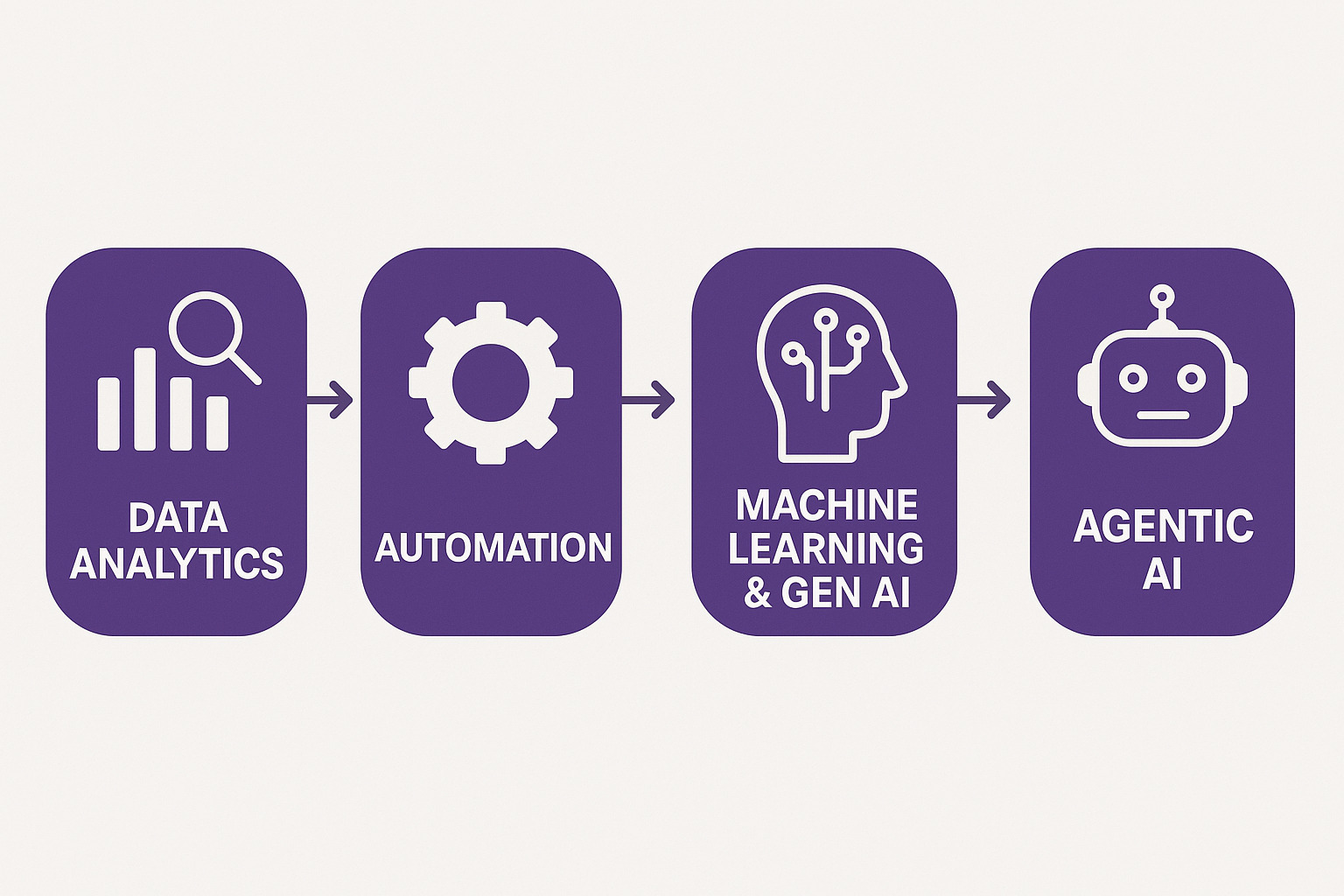 Order-to-Cash Process Automation
UIPath Activities
Generalizing to any spreadsheet automation
Agenda
Review
Pure Reformed Oils Case: Continued
Lab 1: Make a back up of ERP system choices
Lab 2: Outputting data to specific excel cells
Part II
Create a bot that automates the order-to-cash workflow described by the clients:
Part II
Create a bot that automates the order-to-cash workflow described by the clients:
Points to consider
Data can move in parallel: 
All data is initially triggered by the order
The process is retriggered by a new order, and older orders need not be completed before staring a new one.
Data is updated by the arrival of new information (mostly shipping related)
You can suggest changes to order /combine parts of the process to make it more efficient:
This is a positive for automation.
Excel is not always the best solution, you can propose other alternatives. Excel excels at tasks that need formatting for human consumption (otherwise it is inefficient relative to storing the data as data).
Add as many steps and as much detail as you want (this is for you to prepare to build the bot, not for the client or to sell the product).
Agenda
Review
Pure Reformed Oils Case: Continued
Lab 1: Make a back up of ERP system choices
Lab 2: Outputting data to specific excel cells
Backup as one option in case of problems/errors
Biggest Risk is overwriting/deleting data here
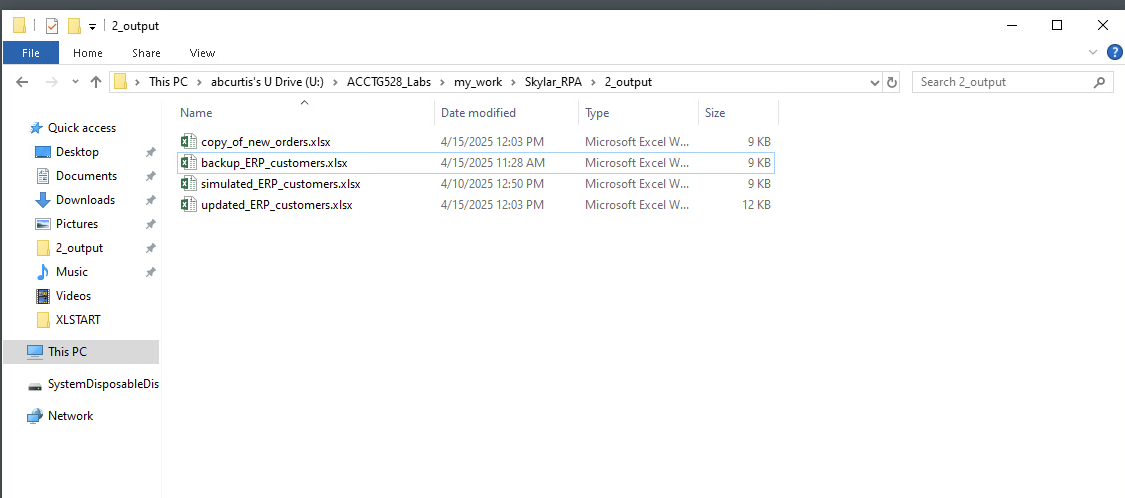 Working version of the file here.
Keeping relevant data and adding new data
Example: Update an excel file task
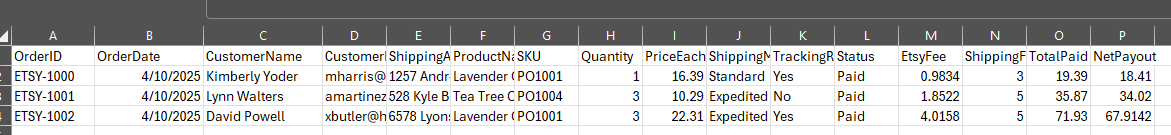 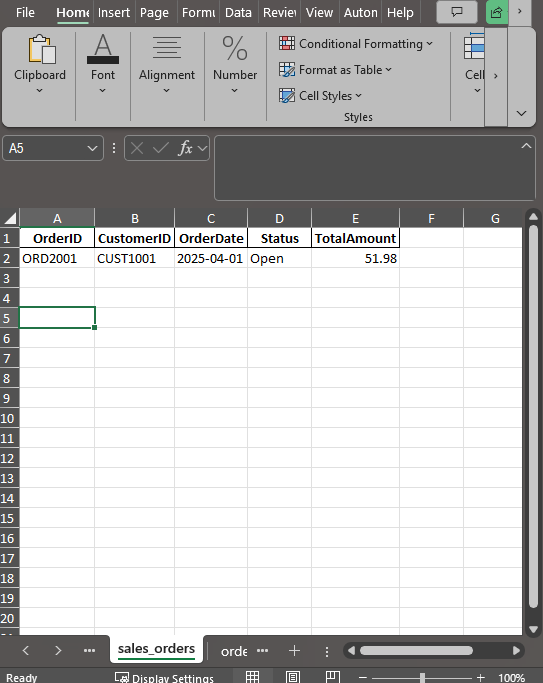 ?
Thank you